Ηθική & Πολιτική της Τεχνητής Νοημοσύνης 4.2
ΠΡΟΓΡΑΜΜΑ «ΤΑΛΩΣ»
https://talos-ai4ssh.uoc.gr/

Δρ. Νίκος Ερηνάκης 
Επίκουρος Καθηγητής Κοινωνικής & Πολιτικής Φιλοσοφίας και Φιλοσοφίας του Πολιτισμού 
Πανεπιστήμιο Κρήτης
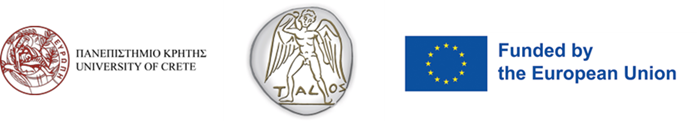 Ανθρώπινα Δικαιώματα & ΤΝ
Τα ανθρώπινα δικαιώματα είναι κανόνες που προστατεύουν όλους τους ανθρώπους, παντού, από πολιτικές, νομικές και κοινωνικές παραβιάσεις. 
Πολιτικά δικαιώματα, όπως το δικαίωμα στη ζωή, στην ελευθερία και στην ιδιοκτησία, στην ελευθερία έκφρασης, στην επιδίωξη της ευδαιμονίας και στην ισότητα ενώπιον του νόμου.
Πολιτισμικά, κοινωνικά και οικονομικά δικαιώματα, όπως το δικαίωμα συμμετοχής στην επιστήμη και στον πολιτισμό, το δικαίωμα στην εργασία και το δικαίωμα στην παιδεία, την εκπαίδευση, την καλλιέργεια.
Ο ρόλος των ανθρωπίνων δικαιωμάτων είναι να προασπίζουν τη δυνατότητα των ανθρώπων να διαμορφώνουν, να ερμηνεύουν και να επιδιώκουν τις δικές τους αντιλήψεις για έναν αξιοβίωτο βίο — δεν πρόκειται μόνο για την ικανότητα να ζουν με ευτυχία ή ευημερία.
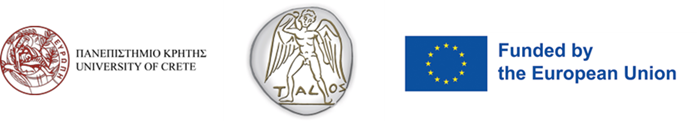 Ανθρώπινα Δικαιώματα & ΤΝ ΙΙ
Τα ανθρώπινα δικαιώματα έχουν μια ηθική προτεραιότητα. Αν ανταγωνίζονται άλλους παράγοντες, όπως ο οικονομικός πλούτος, η τεχνολογική εξέλιξη κ.ά., τα ανθρώπινα δικαιώματα πρέπει να έχουν προτεραιότητα. 

Δεν θα πρέπει να χρησιμοποιούνται εφαρμογές ΤΝ που εμποδίζουν τους ανθρώπους να απολαμβάνουν τα ανθρώπινα δικαιώματά τους ή τους θέτουν ενεργά σε κίνδυνο παραβίασης των ανθρωπίνων δικαιωμάτων.

Ωστόσο, τα ανθρώπινα δικαιώματα έχουν ορισμένες ιδιότητες που εξαρτώνται από το πλαίσιο και επιτρέπουν στα πρόσωπα να δώσουν προτεραιότητα σε ένα συγκεκριμένο ανθρώπινο δικαίωμα αν χρειαστεί. 

Ορισμένα δικαιώματα είναι πιο θεμελιώδη από τα άλλα. Για παράδειγμα, όταν το δικαίωμα στη ζωή συγκρούεται με το δικαίωμα στην ιδιωτικότητα, το δικαίωμα στη ζωή θα υπερτερεί γενικά.

Ανησυχίες για την προστασία της ιδιωτικής ζωής και της ασφάλειας λόγω των αναδυόμενων συνδυασμών της ανάλυσης μεγάλων δεδομένων, των τεχνολογιών επιτήρησης και των αναπτυσσόμενων βιομετρικών μεθόδων. Λύση: προάσπιση δικαιώματος στην ισότητα, την συμπερίληψη και τη συμμετοχικότητα, άρα εμβάθυνση ψηφιακής δημοκρατίας.
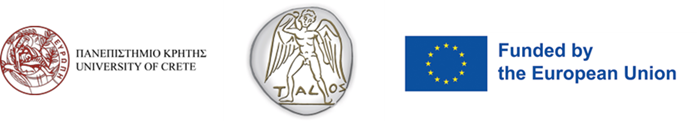 Διαφάνεια & ΤΝ
Η διαφάνεια μπορεί να οριστεί με πολλούς τρόπους. Υπάρχει ένας αριθμός συγγενικών εννοιών που χρησιμοποιούνται μερικές φορές ως συνώνυμα της διαφάνειας — όπως η «επεξηγηματικότητα», η «ερμηνευσιμότητα», η «κατανοησιμότητα» κ.ά.

Ορισμένα σύγχρονα συστήματα βαθιάς μάθησης είναι τα λεγόμενα συστήματα «μαύρου κουτιού», που σημαίνει ότι δεν μπορούμε να δούμε πώς λειτουργούν. Αυτή η «αδιαφάνεια», ή η έλλειψη ορατότητας, μπορεί να αποτελέσει πρόβλημα εάν χρησιμοποιούμε αυτά τα συστήματα για να λάβουμε αποφάσεις που έχουν αντίκτυπο στα πρόσωπα.

Τα πρόσωπα και οι συλλογικότητες έχουν δικαίωμα να γνωρίζουν πώς λαμβάνονται κρίσιμες αποφάσεις —λ.χ. το ποιο πρόσωπο γίνεται δεκτό για μια οποιαδήποτε αίτηση, ποιο παίρνει αναστολή, ποιο προσλαμβάνεται κοκ. Χρειαζόμαστε άμεσα πιο διαφανή μοντέλα ΤΝ.

Η διαφάνεια είναι μια ιδιότητα ενός συστήματος που καθιστά δυνατή τη λήψη ορισμένων πληροφοριών σχετικά με την εσωτερική λειτουργία ενός συστήματος. Αλλά ποιες πληροφορίες είναι αυτές και αν είναι ηθικά σχετικές, εξαρτάται σε μεγάλο βαθμό από το ηθικό ζήτημα στο οποίο προσπαθούμε να απαντήσουμε.
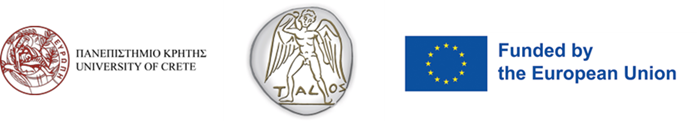 Διαφάνεια & ΤΝ ΙΙ
Η ίδια η διαφάνεια είναι ηθικά ουδέτερη και δεν αποτελεί ηθική έννοια. Αντίθετα, αποτελεί ένα ιδανικό. Η διαφάνεια είναι κάτι που μπορεί να εκδηλωθεί με πολλούς διαφορετικούς τρόπους και κάτι που μπορεί να αποτελέσει λύση για τα υποκείμενα ηθικά ζητήματα. Υπό αυτή την έννοια, η διαφάνεια νοείται ως απαίτηση για επαρκή πληροφόρηση.

Αν και σε ποιο βαθμό δικαιολογείται αυτή η αλγοριθμική απόφαση; Γνωρίζω τον τρόπο με τον οποίο παράγονται τα συμπεράσματα για μένα; Σε ποιο βαθμό είμαι υπεύθυνος για τις ενέργειες του συστήματος και πόσα πρέπει να γνωρίζω για την εσωτερική λειτουργία του συστήματος ώστε να είμαι σε θέση να αναλάβω αυτή την ευθύνη; 

Η αιτιολόγηση των αποφάσεων. Η χρηστή διακυβέρνηση στον δημόσιο ή στον ιδιωτικό τομέα περιλαμβάνει τη μη αυθαιρεσία των αποφάσεων. Μη αυθαιρεσία σημαίνει πρόσβαση σε αιτιολογήσεις σχετικά με το «γιατί λήφθηκε αυτή η απόφαση και για ποιους λόγους;». 

Δικαίωμα στη γνώση. Σύμφωνα με τα ανθρώπινα δικαιώματα, οι άνθρωποι δικαιούνται να έχουν εξηγήσεις σχετικά με το πώς ελήφθησαν οι αποφάσεις και η ελευθερία τους συνεπάγεται το δικαίωμα να λαμβάνουν απαντήσεις σε αντίστοιχα ερωτήματα.

Η ηθική υποχρέωση να κατανοούμε τις συνέπειες των πράξεών μας. Είναι ηθικό μας καθήκον να διερευνήσουμε τους πιθανούς κινδύνους οποιουδήποτε αλγοριθμικού συστήματος δημιουργούμε.
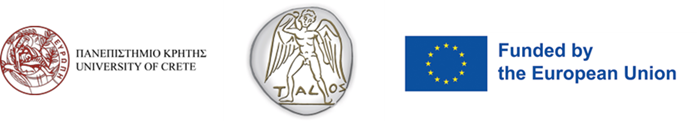